ΑΝΩΤΑΤΗ ΣΧΟΛΗΠΑΙΔΑΓΩΓΙΚΗΣ ΚΑΙΤΕΧΝΟΛΟΓΙΚΗΣΕΚΠΑΙΔΕΥΣΗΣ
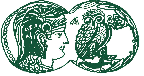 Καθηγητής Σιδερής  Ευστάθιος
ΑΠΛΗ ΑΡΜΟΝΙΚΗ ΚΙΝΗΣΗ
Ορισμοί
Κυκλική Κίνηση και Απλή Αρμονική Κίνηση
Εξισώσεις Κίνησης Αρμονικού Ταλαντωτή
Συνθήκη Απλής Αρμονικής Κίνησης
Παραδείγματα Αρμονικών Ταλαντωτών
Ελατήριο
Εκκρεμές
                  Στροφικό Εκκρεμές
 Πλωτήρας
Ενέργεια Αρμονικού Ταλαντωτή
Ορισμοί
Κάθε κίνηση γύρω από ένα τυχαίο σημείο.
ΠΑΛΙΔΡΟΜΙΚΗ  ΚΙΝΗΣΗ:
Κάθε παλινδρομική κίνηση γύρω από ένα σημείο ισορροπίας η οποία επαναλαμβάνεται κατά τον ίδιο ακριβώς τρόπο ανά συγκεκριμένο χρονικό διάστημα. Το χρονικό αυτό διάστημα ονομάζεται περίοδος και συμβολίζεται με T.
ΠΕΡΙΟΔΙΚΗ  ΚΙΝΗΣΗΣ:
ΑΠΛΗ  ΑΡΜΟΝΙΚΗ   ΚΙΝΗΣΗ:
Κάθε περιοδική κίνηση στην οποία η απομάκρυνση s του κινητού από τη θέση ισορροπίας είναι μια συνημιτονική ή ημιτονική συνάρτηση του χρόνου t.
A = πλάτος ταλάντωσης
ω = γωνιακή συχνότητα:
φ0 = σταθερά φάσης, εξαρτάται από τις αρχικές συνθήκες
Κυκλική Κίνηση και Απλή Αρμονική Κίνηση
Φως φωτίζει ένα σώμα που κινείται σε κατακόρυφη κυκλική τροχιά ακτίνας  Α με γωνιακή ταχύτητα  ω
Φως
t = 0 s : Αρχική γωνιακή θέση φ0
ω
φ0
Α
x
Η σκιά του σώματος απέχει από τη θέση x = 0  απόσταση:
υ0
Οθόνη
και κινείται με ταχύτητα  υ0
x = 0
x0
Κυκλική Κίνηση και Απλή Αρμονική Κίνηση
Φως φωτίζει ένα σώμα που κινείται σε κατακόρυφη κυκλική τροχιά ακτίνας  Α με γωνιακή ταχύτητα  ω
Φως
ω
Σε επόμενες χρονικές στιγμές  t  η γωνιακή θέση του σώματος είναι:
φ
Η σκιά του σώματος απέχει από τη θέση x = 0  απόσταση:
υ
Οθόνη
x
κινείται με ταχύτητα  υ και εκτελεί
x = 0
απλή γραμμική αρμονική κίνηση
Κυκλική Κίνηση και Απλή Αρμονική Κίνηση
Φως φωτίζει ένα σώμα που κινείται σε κατακόρυφη κυκλική τροχιά ακτίνας  Α με γωνιακή ταχύτητα  ω
Φως
ω
Σε επόμενες χρονικές στιγμές  t  η γωνιακή θέση του σώματος είναι:
φ
Η σκιά του σώματος απέχει από τη θέση x = 0  απόσταση:
υ
Οθόνη
κινείται με ταχύτητα  υ και εκτελεί
x = 0
απλή γραμμική αρμονική κίνηση
Κυκλική Κίνηση και Απλή Αρμονική Κίνηση
Φως φωτίζει ένα σώμα που κινείται σε κατακόρυφη κυκλική τροχιά ακτίνας  Α με γωνιακή ταχύτητα  ω
Φως
ω
Σε επόμενες χρονικές στιγμές  t  η γωνιακή θέση του σώματος είναι:
φ
Η σκιά του σώματος απέχει από τη θέση x = 0  απόσταση:
υ
Οθόνη
x
κινείται με ταχύτητα  υ και εκτελεί
x = 0
απλή γραμμική αρμονική κίνηση
Κυκλική Κίνηση και Απλή Αρμονική Κίνηση
Φως φωτίζει ένα σώμα που κινείται σε κατακόρυφη κυκλική τροχιά ακτίνας  Α με γωνιακή ταχύτητα  ω
Φως
Σε επόμενες χρονικές στιγμές  t  η γωνιακή θέση του σώματος είναι:
φ
ω
Η σκιά του σώματος απέχει από τη θέση x = 0  απόσταση:
υ = 0
Οθόνη
x = –Α
κινείται με ταχύτητα  υ και εκτελεί
x = 0
απλή γραμμική αρμονική κίνηση
Κυκλική Κίνηση και Απλή Αρμονική Κίνηση
Φως φωτίζει ένα σώμα που κινείται σε κατακόρυφη κυκλική τροχιά ακτίνας  Α με γωνιακή ταχύτητα  ω
Φως
Σε επόμενες χρονικές στιγμές  t  η γωνιακή θέση του σώματος είναι:
φ
ω
Η σκιά του σώματος απέχει από τη θέση x = 0  απόσταση:
υ
Οθόνη
x
x = –Α
κινείται με ταχύτητα  υ και εκτελεί
x = 0
απλή γραμμική αρμονική κίνηση
Κυκλική Κίνηση και Απλή Αρμονική Κίνηση
Φως φωτίζει ένα σώμα που κινείται σε κατακόρυφη κυκλική τροχιά ακτίνας  Α με γωνιακή ταχύτητα  ω
Φως
Σε επόμενες χρονικές στιγμές  t  η γωνιακή θέση του σώματος είναι:
φ
Η σκιά του σώματος απέχει από τη θέση x = 0  απόσταση:
ω
υ
Οθόνη
x = –Α
κινείται με ταχύτητα  υ και εκτελεί
x = 0
απλή γραμμική αρμονική κίνηση
Κυκλική Κίνηση και Απλή Αρμονική Κίνηση
Φως φωτίζει ένα σώμα που κινείται σε κατακόρυφη κυκλική τροχιά ακτίνας  Α με γωνιακή ταχύτητα  ω
Φως
Σε επόμενες χρονικές στιγμές  t  η γωνιακή θέση του σώματος είναι:
φ
Η σκιά του σώματος απέχει από τη θέση x = 0  απόσταση:
ω
υ
Οθόνη
x
x = –Α
κινείται με ταχύτητα  υ και εκτελεί
x = 0
απλή γραμμική αρμονική κίνηση
Κυκλική Κίνηση και Απλή Αρμονική Κίνηση
Φως φωτίζει ένα σώμα που κινείται σε κατακόρυφη κυκλική τροχιά ακτίνας  Α με γωνιακή ταχύτητα  ω
Φως
Σε επόμενες χρονικές στιγμές  t  η γωνιακή θέση του σώματος είναι:
φ
Η σκιά του σώματος απέχει από τη θέση x = 0  απόσταση:
υ = 0
Οθόνη
x = –Α
κινείται με ταχύτητα  υ και εκτελεί
x = 0
x = Α
απλή γραμμική αρμονική κίνηση
Κυκλική Κίνηση και Απλή Αρμονική Κίνηση
Φως φωτίζει ένα σώμα που κινείται σε κατακόρυφη κυκλική τροχιά ακτίνας  Α με γωνιακή ταχύτητα  ω
Φως
Σε επόμενες χρονικές στιγμές  t  η γωνιακή θέση του σώματος είναι:
φ
Η σκιά του σώματος απέχει από τη θέση x = 0  απόσταση:
υ0
Οθόνη
x
x = –Α
κινείται με ταχύτητα  υ και εκτελεί
x = 0
x = Α
απλή γραμμική αρμονική κίνηση
Απλή Αρμονική Κίνηση
Η προβολή της κίνησης ενός σώματος, το οποίο εκτελεί ομαλή κυκλική κίνηση, πάνω σε μια διάμετρο της κυκλικής τροχιάς, ισοδυναμεί με την απλή αρμονική κίνηση.
Εξισώσεις Κίνησης στην Απλή Γραμμική Αρμονική Κίνηση
Θέσης:
Ταχύτητας:
Επιτάχυνσης:
Γραφικές  Παραστάσεις  Εξισώσεων  Κίνησης
στην Απλή Αρμονική Κίνηση
T
T
T
Συνθήκη  Απλής  Αρμονικής  Κίνησης
Γραμμική
Περιστροφική ή Στροφική
Σώμα μάζας m, που εκτελεί απλή γραμμική αρμονική κίνησης, δέχεται δύναμη F η οποία είναι ίση με:
Σώμα μάζας m, που εκτελεί απλή στροφική ή περιστροφική  αρμονική κίνησης, δέχεται ροπή τ η οποία είναι ίση με:
Ι = Ροπής αδράνειας ως προς τον άξονα
      περιστροφής
Γωνία εκτροπής:
Εξίσωση Θέσης:
Γωνιακή Επιτάχυνση:
Επιτάχυνση:
Συνθήκη  Απλής  Αρμονικής  Κίνησης
Γραμμική
Περιστροφική ή Στροφική
m = Μάζα ταλαντωτή
Ι = Ροπής αδράνειας ως προς τον άξονα
      περιστροφής
Γωνία εκτροπής:
Εξίσωση Θέσης:
Η σταθερά επαναφοράς  D  και φυσικά η γωνιακή συχνότητα ω προσδιορίζονται  από το 2ο Νόμο του Νεύτωνα της  μεταφορικής  κίνησης
Η σταθερά επαναφοράς  D*  και φυσικά η γωνιακή συχνότητα  ω προσδιορίζεται από το 2ο Νόμο του Νεύτωνα της στροφικής  κίνησης
Η σταθερά φάσης  φ0 υπολογίζεται από τις αρχικές συνθήκες 
της Απλής Αρμονικής Κίνησης
Διαφορική  Εξίσωση  Απλής  Αρμονικής  Κίνησης
Γραμμική
Περιστροφική ή Στροφική
Συνθήκη ταλάντωσης:
Συνθήκη ταλάντωσης:
2ος Νόμος Νεύτωνα:
2ος Νόμος Νεύτωνα:
Διαφορική Εξίσωση Απλής Αρμονικής Κίνησης:
Διαφορική Εξίσωση Απλής Αρμονικής Κίνησης:
Λύση Διαφορικής Εξίσωσης:
Λύση Διαφορικής Εξίσωσης:
Όπου:
Όπου:
Παραδείγματα Αρμονικών Ταλαντωτών
Σύστημα Ελατηρίου – Μάζας
Οριζόντιο
k
Fsp>0
x<0
Fsp<0
x>0
x = 0
Παραδείγματα Αρμονικών Ταλαντωτών
Σύστημα Ελατηρίου – Μάζας
Κατακόρυφο
Εκτρέπουμε το σώμα προς τα κάτω κατά διάστημα Δy  και το αφήνουμε ελεύθερο.
y = 0
L0<0
L1<0
L2 – L0 < 0
L2<0
Fsp1
L2 = L1 + Δy
Fsp2
Δy < 0
m
Νέα δύναμη ελατηρίου:
m
mg
Θέση Ισορροπίας
mg
Συνισταμένη δύναμη πάνω στο σώμα:
Αναρτούμε στο ελατήριο μάζα m
(L1 – L0 < 0)
Συνθήκη ισορροπίας:
Παραδείγματα Αρμονικών Ταλαντωτών
Το Φυσικό Εκκρεμές
Φυσικό Εκκρεμές είναι κάθε στερεό σώμα που στρέφεται γύρω από άξονα ο οποίος απέχει απόσταση  d  από το κέντρο μάζας του.
Ο
Ο Άξονας Περιστροφής διέρχεται από το σημείο Ο και είναι κάθετος στην επιφάνεια της οθόνης.
d
cm
Παραδείγματα Αρμονικών Ταλαντωτών
Το Φυσικό Εκκρεμές
Φυσικό Εκκρεμές είναι κάθε στερεό σώμα που στρέφεται γύρω από άξονα ο οποίος απέχει απόσταση  d  από το κέντρο μάζας του.
Όταν το Φυσικό Εκκρεμές εκτραπεί από τη θέση ισορροπίας κατά μικρή γωνία θ  (π.χ θ < 150)  τότε πάνω σε αυτό θα ασκηθεί ροπή στρέψης τ:
d
θ>0
cm
Όταν  θ > 0    ⇒      τ < 0
Όταν  θ < 0    ⇒      τ > 0
w = mg
Το βάρος του σώματος:
Προκαλεί ροπή στρέψης:
Όταν  θ < 150       ⇒     sin(θ)  θ (rad)
π.χ.   sin(100) = sin(0,175 rad) = 0,174
Παραδείγματα Αρμονικών Ταλαντωτών
Το Φυσικό Εκκρεμές
Συνθήκη Αρμονικής Κίνησης Φυσικού Εκκρεμούς:
d
θ>0
cm
w = mg
Παραδείγματα Αρμονικών Ταλαντωτών
Το Απλό Εκκρεμές
Το Απλό Εκκρεμές αποτελείται από μια σημειακή μάζα m η οποία είναι δεμένη στο άκρο ενός αβαρούς και μη εκτατού νήματος  μήκους  L.
Το Απλό Εκκρεμές μπορεί να θεωρηθεί ως ένα φυσικό εκκρεμές  στο οποίο όλη η μάζα είναι συγκεντρωμένη στο κέντρο μάζας του.  Το μήκος  L του απλού εκκρεμούς αντιστοιχεί στην απόσταση d του κέντρου μάζας του φυσικού εκκρεμούς από τον άξονα περιστροφής του..
L
T
Στη θέση ισορροπίας (κατακόρυφη θέση) το βάρος   w = mg και η δύναμη τάσης  T  του νήματος είναι ίσες και αντίθετες.
m
w = mg
Παραδείγματα Αρμονικών Ταλαντωτών
Το Απλό Εκκρεμές
Όταν το Απλό Εκκρεμές εκτραπεί από την κατακόρυφη θέση  (θέση ισορροπίας) κατά μικρή γωνία  θ  (π.χ.  θ < 150), τότε η βαρυτική ροπή θα εξαναγκάσει το εκκρεμές θα αρχίσει να ταλαντώνεται με συχνότητα και περίοδο:
θ
L
T
d = L
Όπου:
και
w = mg
Παραδείγματα Αρμονικών Ταλαντωτών
Το Στροφικό Εκκρεμές
Όταν το σύστημα στραφεί κατά γωνία θ<150, τότε το σύρμα ή ο λεπτός κύλινδρος θα υποστεί διατμητική παραμόρφωση.
Η ροπή επαναφοράς του αντικειμένου προς τη θέση ισορροπίας είναι ανάλογη της γωνίας στροφής θ:
κ = σταθερά επαναφοράς στρέψης κυλίνδρου
Γωνιακή συχνότητα στροφικού εκκρεμούς:
m
θ
I
I = Ροπή αδράνειας συστήματος δίσκου – ράβδου
      ως προς τον άξονα περιστροφής
FB
0
y1
Το Σώμα βυθίζεται κατά διάστημα y1 μέσα στο υγρό:
FB= – ρf gSy1 =
Παραδείγματα Αρμονικών Ταλαντωτών
Ταλάντωση Πλωτήρα στην Επιφάνεια Υγρού
FB0
Κατάσταση
Ισορροπίας:
y0< 0
y
y0
Βάρος:
y1
w= m g
w
ρf
w
Άνωση:
FB0= – ρf gSy0
y1 = y0 + y < 0
Συνθήκη Ισορροπίας:
FB0 – w = 0     
– ρf gS (y0+y)
– ρf gS y0 – m g = 0
FB0
FB
0
y
y0
y1
y0
w
w
Παραδείγματα Αρμονικών Ταλαντωτών
Ταλάντωση Πλωτήρα στην Επιφάνεια Υγρού
Συνθήκη 
Ισορροπίας:
Δυναμική Βυθισμένου
 Σώματος:
ρf
Ενέργεια Αρμονικού Ταλαντωτή
Εξισώσεις Αρμονικής Κίνησης:
Κινητική Ενέργεια μάζας:
Δυναμική Ενέργεια Ελατηρίου:
Ολική Ενέργεια Συστήματος: